PAO: Power-efficient  Attribution of Outliers in Wireless Sensor Networks
13 September 2010
7th International Workshop on Data Management for Sensor Networks, Singapore
Outline
Introduction 
Why is outlier detection important and difficult
Our Contributions (PAO)
Outlier detection… 
with reduced bandwidth consumption
over multiple window types (disjoint or sliding)
approximate or exact
From PAO to PAO+
Load balancing and comparison pruning
Experimental Evaluation
Related Work
Conclusions
2
Introduction
Wireless Sensor Networks utility
Place inexpensive, tiny motes in areas of interest
Perform continuous querying operations
Periodically obtain reports of quantities under study
Support sampling procedures, monitoring/ surveillance applications etc

Constraints
Limited power supply
Low processing capabilities
Constraint memory capacity

Remark - Data communication is the 
	main factor of energy drain
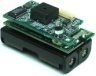 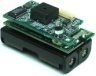 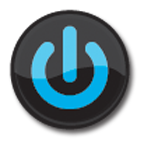 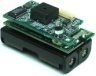 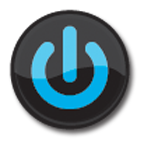 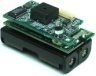 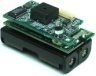 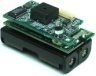 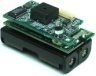 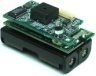 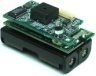 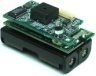 3
Why Outlier Detection is Useful (1/2)
Outliers may denote malfunctioning sensors
sensor measurements are often unreliable
dirty readings affect computations/decisions [Deligiannakis ICDE’09]
4
Why Outlier Detection is Useful (2/2)
Outliers may also represent interesting events detected by few sensors
fire detected by a sensor



So, take into consideration
the recent history of samples acquired by the mote 
correlations with measurements of other motes!
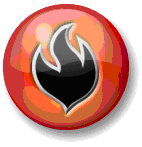 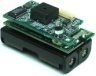 16
19
24
30
32
40
39
5
Outline
Introduction 
Why is outlier detection important and difficult
Our Contributions (PAO)
Outlier detection… 
with reduced bandwidth consumption
over multiple window types (disjoint or sliding)
approximate or exact
From PAO to PAO+
Load balancing and comparison pruning
Experimental Evaluation
Related Work
Conclusions
6
Our Contributions
PAO: utilize regression models to identify profound trends on mote data
For motes that have previously passed a linearity test
The communication of raw data is not necessary
Fixed volume of transmitted data
(Optional) approximate operation by adopting a message suppression strategy yielding further decreased communication costs
PAO+: includes efficient mechanisms for load balancing and comparison pruning
Detailed experimental study 
Real & perturbed datasets
Rich subset of algorithmic parameters and different operation modes
7
Outline
Introduction 
Why is Outlier Detection Important and Difficult
Our Contributions
Outlier detection… 
with reduced bandwidth consumption
over multiple window types (disjoint or sliding)
approximate or exact
The PAO Framework
Compression of measurements at the sensor level
Outlier detection within and amongst clusters
From PAO to PAO+
Experimental Evaluation
Related Work
Conclusions
8
Motivating Example
20
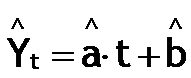 34
17
72
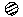 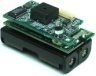 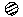 Temp
Temp
Temp
Temp
Temp
Temp
Temp
Temp
Temp
61
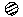 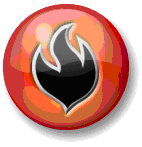 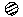 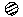 38
71
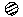 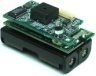 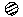 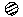 18
35
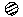 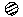 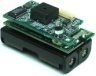 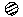 Clusterhead
             Regular Sensor
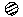 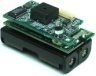 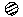 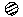 9
Outlier Definition
A pair of motes Su,Sv sample measurements that abide by linear regression models. Su, Sv are thought of as similar if:

				 |γu - γv| ≤ γthres

Su,Sv samples that do not exhibit any profound trend. The respective vectors (Vecu,Vecv) є Rw are considered similar if:  

			         γ(Vecu,VecSv) ≤ γthres

Minimum Support Requirement
A mote is classified as outlier if it is not found to be similar with at least minSup other motes
10
PAO Framework – General Idea
Step 1: Trend Detection and Data Reduction
Motes sample every e time units and form a time series Yt of w size
Detect trend existence using Corr. of Determination (R2) based linearity test
Linear model slope γυ is stored in case of success or entire vectors otherwise
t0=0
8.2
Network organization into clusters [(Younis et al, INFOCOM ’04),(Qin et al, J. UCS ‘07)]
Yes: γu

No: Vecu
t1=e
4.3
R2 ≥ p?
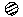 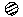 w
t2=2e
5.1
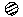 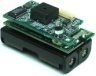 …
…
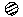 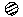 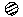 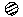 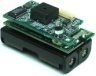 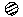 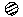 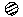 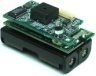 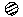 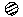 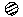 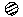 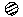 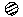 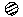 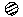 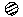 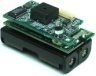 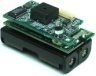 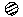 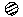 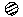 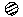 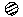 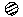 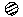 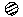 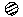 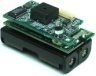 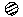 Clusterhead
             Regular Sensor
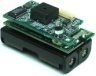 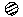 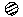 11
PAO Framework – General Idea
Step 1: Trend Detection and Data Reduction
Motes sample every e time units and form a time series Yt of w size
Detect trend existence using Corr. of Determination (R2) based linearity test
Linear model slope γυ is stored in case of success or entire vectors otherwise

Step 2: Intra-cluster Processing
 Slopes (or entire vectors in case of failed linearity test) are transmitted to clusterheads
 Clusterheads perform similarity tests based on a given similarity threshold
 … and calculate support values
If |γu-γv| ≤ γthres {        
          supportu++;      
          supportv++;}
If γ(Vecu,Vecv) ≤ γthres {            
          supportu++;      
          supportv++;}
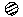 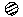 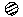 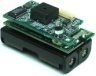 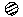 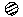 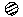 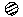 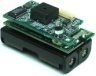 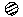 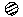 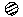 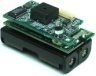 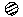 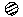 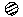 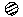 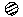 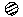 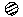 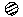 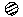 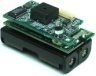 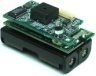 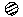 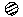 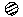 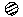 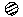 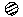 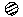 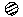 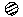 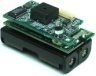 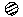 Clusterhead
             Regular Sensor
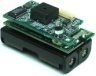 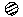 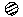 12
PAO Framework – General Idea
Step 1: Trend Detection and Data Reduction
 Motes sample every e time units and form a time series Yt of w size
Detect trend existence using Corr. of Determination (R2) based linearity test
Linear model slope γυ is stored in case of success or entire vectors otherwise

Step 2: Intra-cluster Processing
 Slopes (or entire vectors in case of failed linearity test) are transmitted to clusterheads
 Clusterheads perform similarity tests based on a given similarity threshold
 … and calculate support values

Step 3: Inter-cluster Processing
Lists of potential outliers are exchanged along a TSP route.
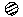 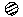 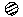 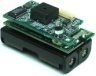 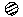 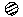 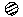 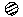 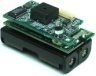 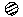 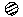 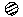 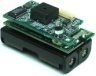 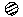 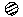 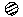 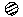 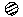 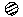 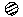 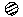 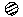 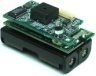 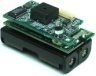 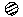 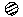 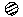 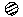 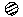 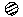 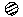 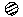 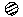 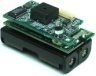 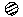 Clusterhead
             Regular Sensor
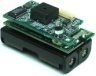 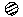 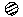 13
PAO Framework – General Idea
t0=0
8.2
Step 1: Trend Detection and Data Reduction
 Motes sample every e time units and form a time series Yt of w size
Detect trend existence by means of Corr. of determination based linearity test
Linear model slope ]Yt is stored in case of success or entire vectors otherwise
Yes: ]Yt

No: VecSu
t1=e
4.3
R2 ≥ p?
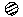 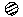 w
t2=2e
5.1
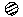 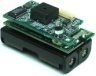 …
…
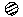 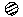 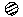 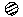 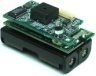 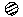 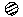 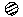 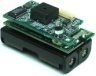 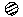 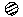 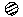 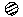 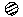 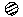 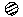 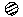 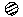 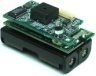 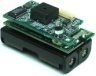 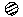 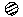 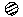 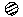 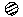 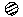 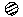 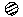 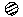 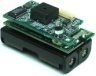 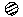 Clusterhead
             Regular Sensor
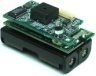 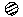 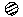 14
Linearity Test (by motes)
Attribute Y
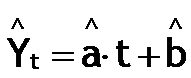 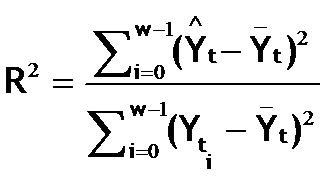 Individual motes obtain raw measurements  and compute parameters a, b
R2 calculation
R2 ≥ p ?
Yes: Su computes γu =arccos(a)
 No: Su keeps raw data as a vector 
		Vecuє Rw
0
t
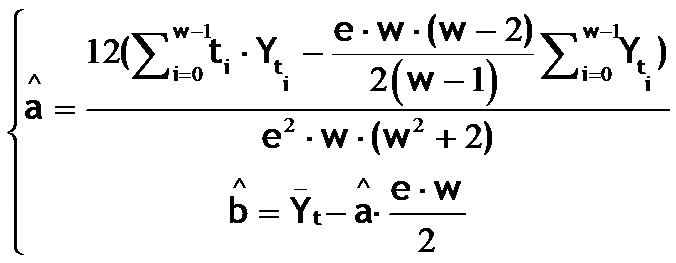 15
PAO Framework – General Idea
Step 1: Trend Detection and Data Reduction
Motes sample every e time units and form a time series Yt of w size
Detect trend existence using Corr. of Determination (R2) based linearity test
Linear model slope γυ is stored in case of success or entire vectors otherwise

Step 2: Intra-cluster Processing
 Slopes (or entire vectors in case of failed linearity test) are transmitted to clusterheads
 Clusterheads perform similarity tests based on a given similarity threshold
 … and calculate support values
If |]YtSu-]YtSv| ≤ ]thres {        
          supportSu++;      
          supportSv++;}
If ](VecSu,VecSv) ≤ ]thres {            
          supportSu++;      
          supportSv++;}
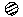 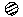 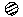 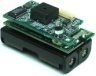 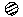 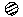 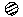 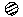 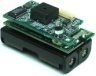 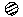 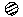 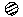 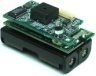 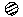 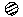 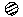 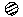 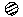 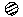 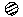 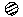 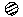 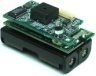 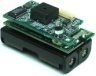 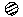 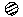 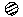 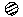 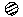 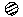 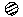 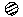 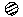 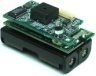 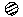 Clusterhead
             Regular Sensor
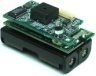 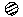 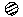 16
Intra-cluster Processing
Goal: Find potential outliers within the clusters realm
Data Organization @ Clusterheads involves tables of tuples:




Supportu is initially set to zero. 
Every successful similarity test increases the support of the participating nodes by one
At the end of the process <Su , γu  || Vecu , supportu> lists are extracted for motes that do not satisfy the minSup parameter
|γu - γv| ≤ γthres
γ(Vecu,Vecv) ≤ γthres
17
PAO Framework – General Idea
Step 1: Trend Detection and Data Reduction
 Motes sample every e time units and form a time series Yt of w size
Detect trend existence using Corr. of Determination (R2) based linearity test
Linear model slope ]Yt is stored in case of success or entire vectors otherwise

Step 2: Intra-cluster Processing
 Slopes (or entire vectors in case of failed linearity test) are transmitted to clusterheads
 Clusterheads perform similarity tests based on a given similarity threshold
 … and calculate support values

Step 3: Inter-cluster Processing
 A TSP problem is solved. Lists of potential outliers are exchanged.
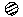 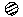 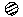 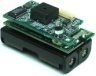 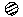 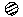 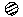 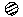 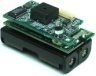 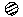 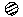 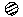 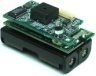 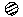 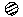 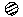 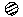 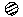 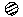 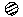 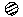 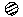 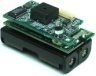 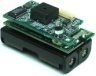 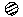 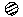 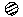 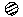 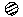 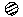 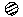 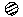 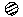 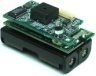 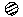 Clusterhead
             Regular Sensor
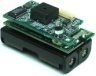 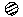 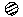 18
Message Suppression
Basic Idea
γt_previous the last slope transmitted to the clusterhead
γt_new the slope computed in the current window
Motes that pass the linearity test suppress their messages if:
	  		 γt_new є [γt_previous - ε, γt_previous + ε]
γt_newS
+ε
γt_previous
- ε
19
Message Suppression Accuracy
For motes that both suppress their messages, the similarity test remains valid despite message suppression when:	
γt_previousSu < γt_previousSv: γt_previousSu + ε + γthres < γt_previousSv - ε



When Sv does not suppress its message while Su does, a valid test is guaranteed should the following hold: 
γt_previousSu < γt_newSv:  γt_previousSu + ε + γthres < γt_newSv
The other case is symmetric 


Otherwise… it depends on the actual changes
- ε
γt_previousSv
γthres
+ε
γt_previousSu
γt_newSv
γthres
+ε
γt_previousSu
20
Outline
Introduction 
Why is Outlier Detection Important and Difficult
Our Contributions (PAO)
Outlier detection… 
with reduced bandwidth consumption
over multiple window types (disjoint or sliding)
approximate or exact
From PAO to PAO+
Load balancing and comparison pruning
Experimental Evaluation
Related Work
Conclusions
21
PAO+: Comparison Pruning
Modified cluster election process, returns B Bucket Nodes + 1 bucket for motes that fail at the linearity test

Hash based on the slope of mote regression models

Comparison pruning is achieved by hashing highly dissimilar slopes to different buckets
π
-π/2
0
0
π/4
π/2
-π/4
-π/4
π/4
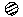 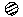 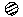 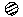 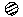 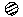 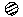 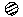 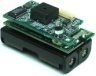 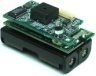 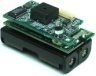 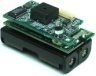 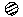 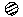 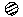 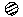 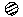 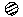 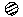 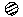 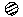 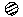 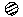 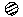 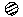 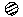 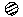 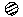 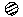 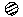 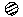 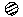 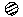 Clusterhead – Bucket Node
             Regular Sensor
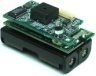 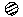 22
PAO+: Load Balancing Among Buckets
c3=π/16
c2=π/16
c1=π/12
c4=π/12
6
4
Β4 (3π/16-π/2]
3
3
3
3
B1 [-π/2, -π/8]
Β2 (-π/8, π/16]
Β3 (π/16, 3π/16]
2
2
0
0
0
0
Histogram Calculation Phase:
Buckets construct equi-width histogram based on the received regression slope frequencies
1
1
[f=(1,0,0), c4=π/12]
[f=(3,3,4,6), c3=π/16]
[f=(0,0,1), c1=π/12]
Histogram Communication Phase:
Each bucket communicates to the clusterhead
Estimated frequency counts
Width parameter ci
-π/4
-π/4
π/2
-π/2
0
0
π/4
π/4
Hash Key Space Reassignment: 
Clusterhead determines a new space partitioning and broadcasts the corresponding information
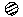 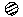 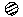 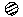 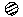 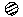 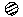 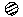 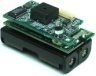 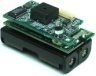 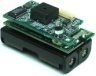 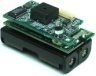 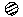 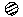 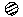 SB3
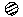 SB4
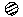 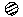 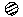 SB1
SB2=SC
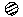 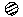 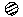 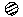 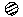 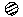 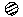 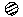 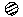 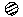 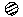 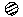 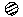 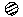 23
Outline
Introduction 
Why is Outlier Detection Important and Difficult
Our Contributions (PAO)
Outlier detection… 
with reduced bandwidth consumption
over multiple window types (disjoint or sliding)
approximate or exact
From PAO to PAO+
Load balancing and comparison pruning
Experimental Evaluation
Related Work
Conclusions
24
Bandwidth Consumption
Intel Lab Data – Temperature Measurements –Window type: Tumble
Savings:
-Temp Data: 1/3.8
-Noisy Temp Data: 1/2.6
25
Bandwidth Consumption
Intel Lab Data – Humidity Measurements –Window type: Tumble
Savings:
p = 0, 
	Humidity Data: 1/15
p = 1, 
	Noisy Humidity Data: 1/1.65
26
Bandwidth Consumption
Approximate Operation
Temperature & Humidity Measurements –Window type: Sliding
… average communication preservation reaching a ratio of 1/3.6 compared to ε=0
27
Accuracy of the Approximate Operation
Temperature & Humidity Measurements –Window type: Sliding
… exceeding 80% in most of the cited cases
28
Outline
Introduction 
Why is Outlier Detection Important and Difficult
Our Contributions (PAO)
Outlier detection… 
with reduced bandwidth consumption
over multiple window types (disjoint or sliding)
approximate or exact
From PAO to PAO+
Load balancing and comparison pruning
Experimental Evaluation
Related Work
Conclusions
29
Related Work - Ours
Outlier reports on par with aggregate query answer [Kotidis et al, MobiDE’07]
 assumes hierarchical organization of motes
 takes into account temporal & spatial correlations as well
 reports aggregate, witnesses & outliers

Outlier-aware routing [Deligiannakis et al, ICDE ’09]
route outliers towards motes that can potentially witness them
validate detection scheme for different similarity metrics

Snapshot Queries [Kotidis, ICDE ’05]
motes maintain local regression models for their neighbors
elect a small set of representatives that delegate data acquisition
30
Related Work - Ours
Self adapting message suppression strategy [Deligiannakis et al, EDBT ’04, Information Systems’06, VLDB Journal’08]
Residual mode of operation eliminates  aggregation tree sibling node messages when their cumulative change is small

TACO: Tunable Approximate Computation of Outliers [Giatrakos et al, SIGMOD ‘10]
Trades bandwidth for accuracy using Locality Sensitive Hashing
Supports a variety of popular similarity measures
Optimizations: boosting process that improves accuracy without entailing extra communication costs, load balancing and comparison pruning techniques (similar to PAO+)
31
Related Work - Others
Kernel based approach [Subramaniam et al, VLDB ‘06]
Centralized Approaches [Jeffrey et al, Pervasive ‘06]
Localized Voting Protocols 
	  [(Chen et al, DIWANS ’06),(Xiao et al, MobiDE ‘07) ]
Weighted Moving Average techniques [Zhuang et al, ICDCS ’07]
A survey on the topic… [Zhang et al, Journal of Communication Surveys and Tutorials, 12(2), 2010]
32
Outline
Introduction 
Why is Outlier Detection Important and Difficult
Our Contributions (PAO)
Outlier detection… 
with reduced bandwidth consumption
over multiple window types (disjoint or sliding)
approximate or exact
From PAO to PAO+
Load balancing and comparison pruning
Experimental Evaluation
Related Work
Conclusions
33
Conclusions
Presented a framework (PAO) for continuous, distributed computation of outliers in sensor networks
reduced bandwidth consumption via meaningful regression models
support multiple window types (disjoint or sliding)
approximate or exact operation
PAO+: Intra-cluster Load Balancing & Comparison Pruning
Reduces & better distributes processing cost 
Experimental Evaluation
Bandwidth preservation averages to a factor of 3.8 in a tumble
Approximate operation over sliding windows 
 ≥ 80%  accuracy 
1/3.6 reduced communication costs
34
PAO: Power-efficient  Attribution of Outliers in Wireless Sensor Networks
Thank you!
13 September 2010
7th International Workshop on Data Management for Sensor Networks, Singapore
[Speaker Notes: Thank you for your kind attention



And our names again.]
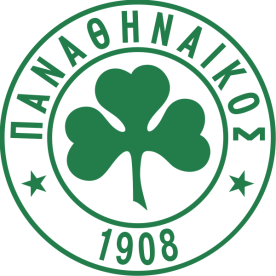 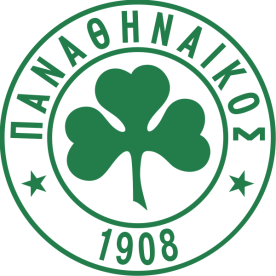 PAO: Power-efficient  Attribution of Outliers in Wireless Sensor Networks
Thank you!
13 September 2010
7th International Workshop on Data Management for Sensor Networks, Singapore
[Speaker Notes: Thank you for your kind attention



And our names again.]
Tumble - Disjoint Window Operation
Attribute Y
Time
w=5
p1
p2
p3
p4
p5
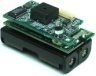 37
Tumble - Disjoint Window Operation
Attribute Y
Time
w=5
p1
p2
p3
p4
p5
p6
p7
p8
p9
p10
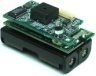 38
Tumble - Disjoint Window Operation
Attribute Y
Time
w=5
p1
p2
p3
p4
p5
p6
p7
p8
p9
p10
p11
p12
p13
p14
p15
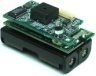 39
Sliding Window Operation
Attribute Y
Time
w=5
p1
p2
p3
p4
p5
p6
p7
p8
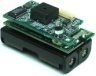 40